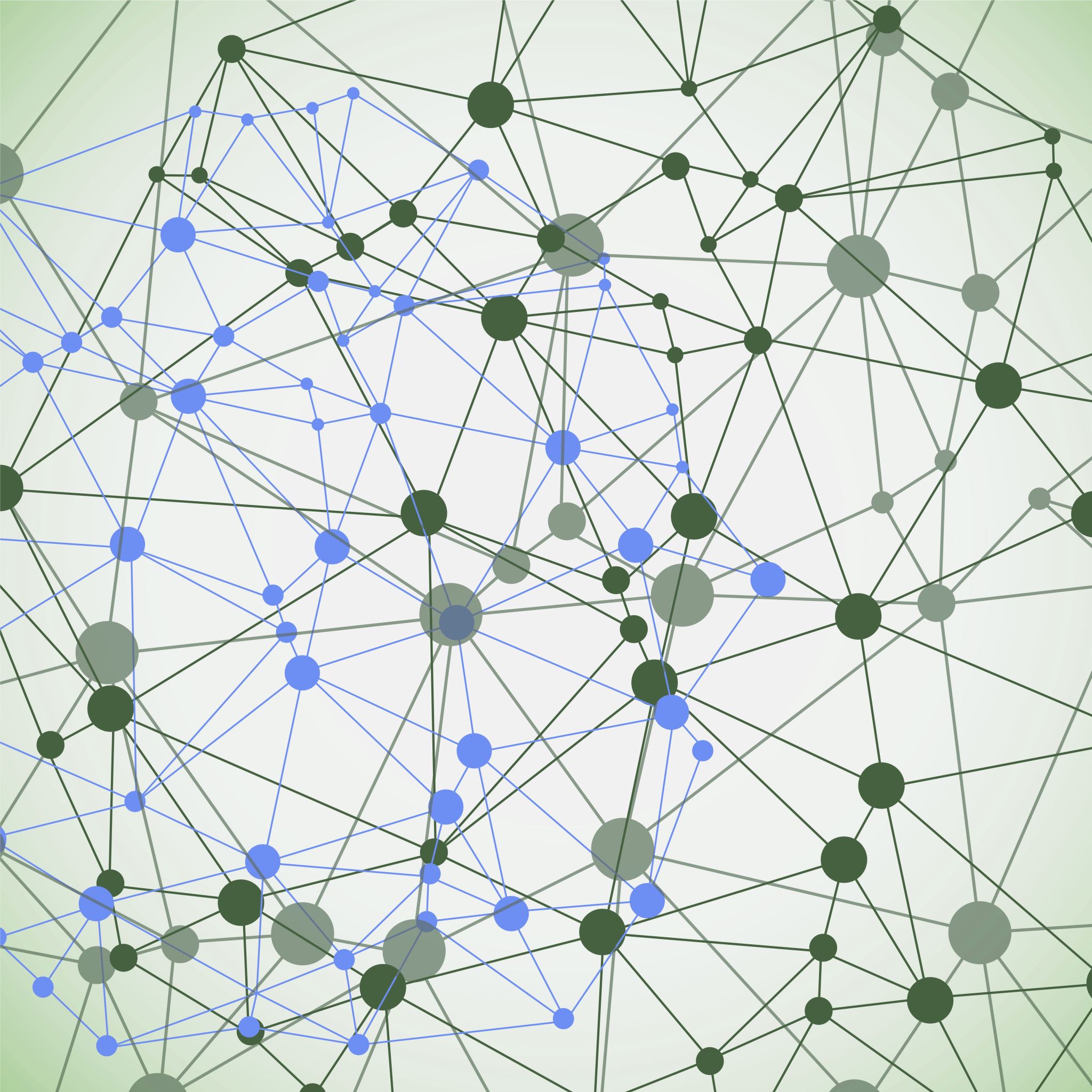 Argomenti per la riunione
Cosa deve fare ogni sede ?
Come iniziamo ad ottobre ?
Calendario Mostre
Regolamento opere
Valutazione opere
Questionari II e III edizione
Progetto MIUR PANN 2020
Progetto ERASMUS+
Di cosa deve occuparsi ogni sede
Deadline progetto scritto
Approvazione del progetto sul portale
Deadline per le opere
Verifica ed eventuale preselezione delle opere
Scelta sede per la mostra locale
Definizione della giuria
Premiazione, certificati, premi e gadget (per chi e cosa)
Trasporto opere vincitrici A/R
Gestire i costi-extra (non finanziati da INFN)
Cercare partner e sponsor
Calendario Mostre
Propongo di esplorare la possibilità da inserire alcune delle mostre nel periodo gennaio-febbraio
In modo da non avere una sovrapposizione completa.
Tecnici/art@CMS/giurie/premiazioni/....etc etc

Ogni sede è responsabile per:
Scelta della sede e dell’allestimento
Giuria
Premiazione (certificati, gadget e premi)
Trasporto opere verso Mostra Nazionale ?
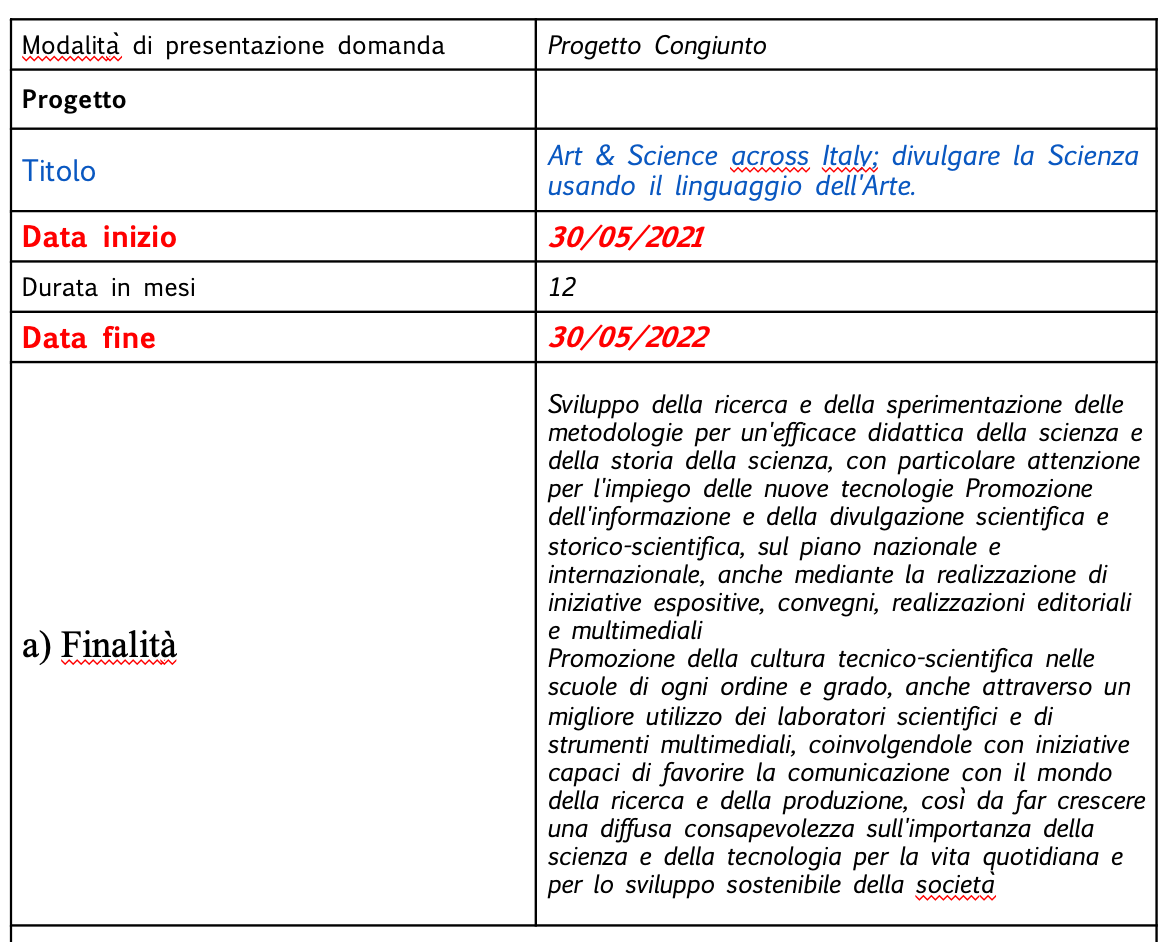 Progetto MIUR PANN2020
Progetto MIUR – termina maggio 2022
In questi 12 mesi le attività principali sono:
1) Formazione: divulgazione scientifica 
2) Progettazione e realizzazione delle composizioni artistiche (gruppi di 3 studenti)
3) Esposizione presso le mostre locali (durata di 3 settimane)
4) Mostra Nazionale alla quale parteciperanno i primi 5 classificati di ogni mostra locale (durata 1 mese nel maggio 2022 presso il Museo MANN di Napoli)
5) Evento spettacolo per la premiazione dei vincitori (maggio 2022 a Napoli)
 
I costi preventivati sono suddivisi nel seguente modo:
Personale = 26.591 euro (3 ricercatori dipendenti + 1 borsista non dipendente)
Strumentazione = 24.250 euro (noleggio sistemi informatici e di installazioni museali per le 13 Mostre e gli eventi programmati) 
Consumi = 18.050 euro (materiale necessario alle attività di laboratorio scientifico e alla realizzazione delle composizioni artistiche e alle installazioni museali)
Missioni = 10.000 euro (per le giurie delle mostre locali e nazionali)
Generali = 2.500 (attrezzi, toner, carta...)
Altro = 18.200 euro (trasporto materiale informatico e composizione artistiche dalla 12 città alla mostra nazionale)
Progetto ERASMUS+: Playing with Protons goes online
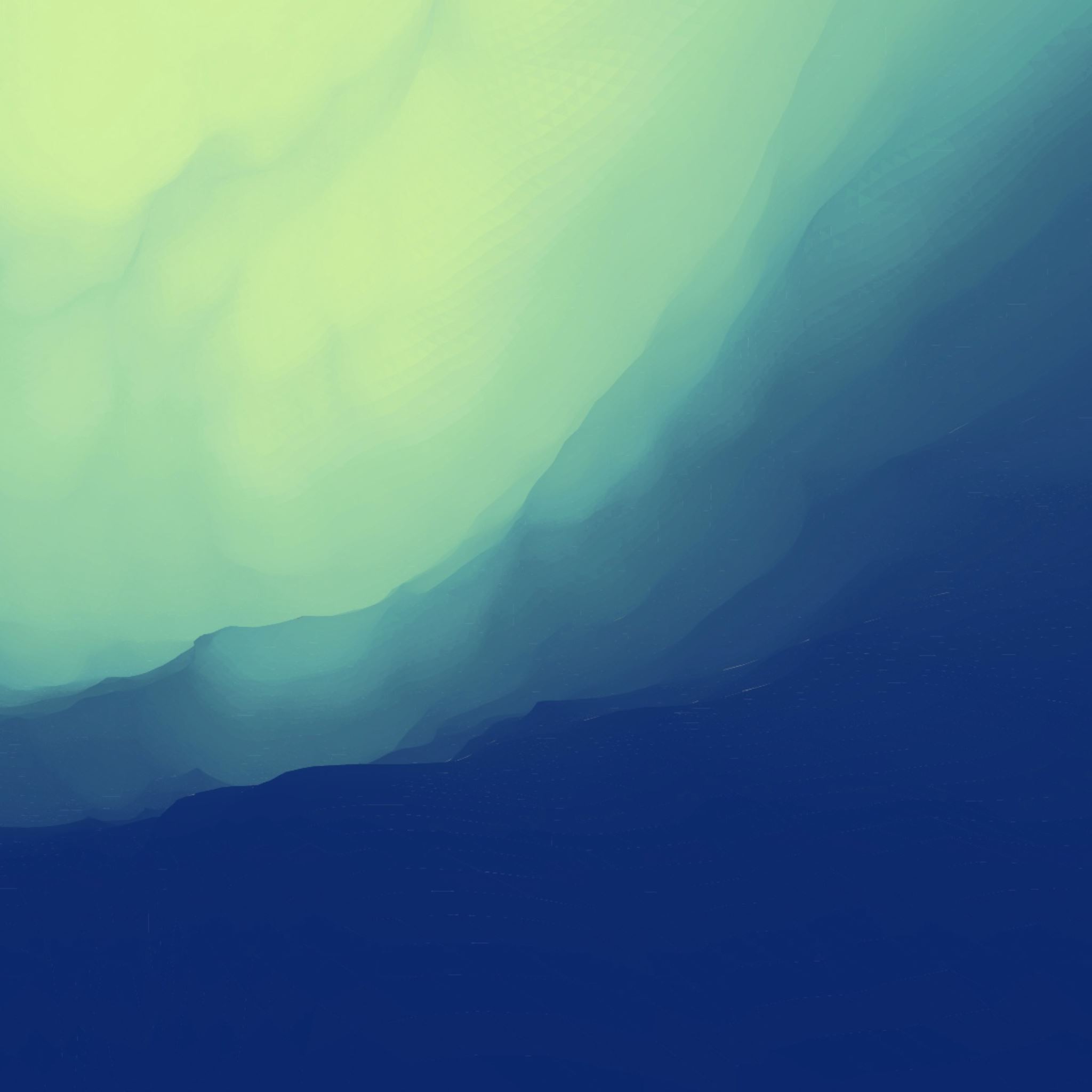 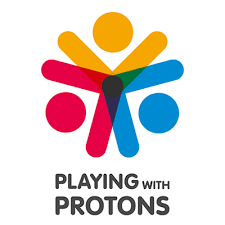 Playing with Protons Goes Digital
playingwithprotonserasmus@lists.infn.it
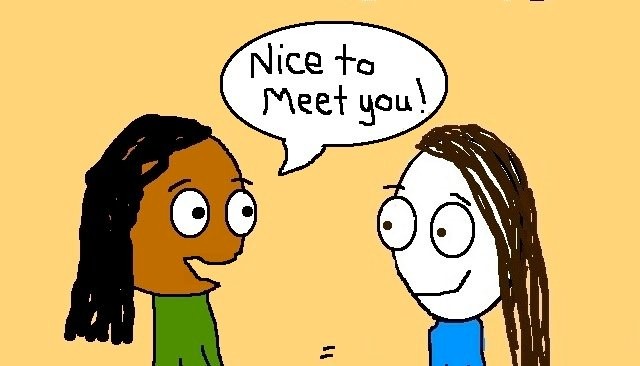 13 people participating?
Playing with Protons Goes Digital
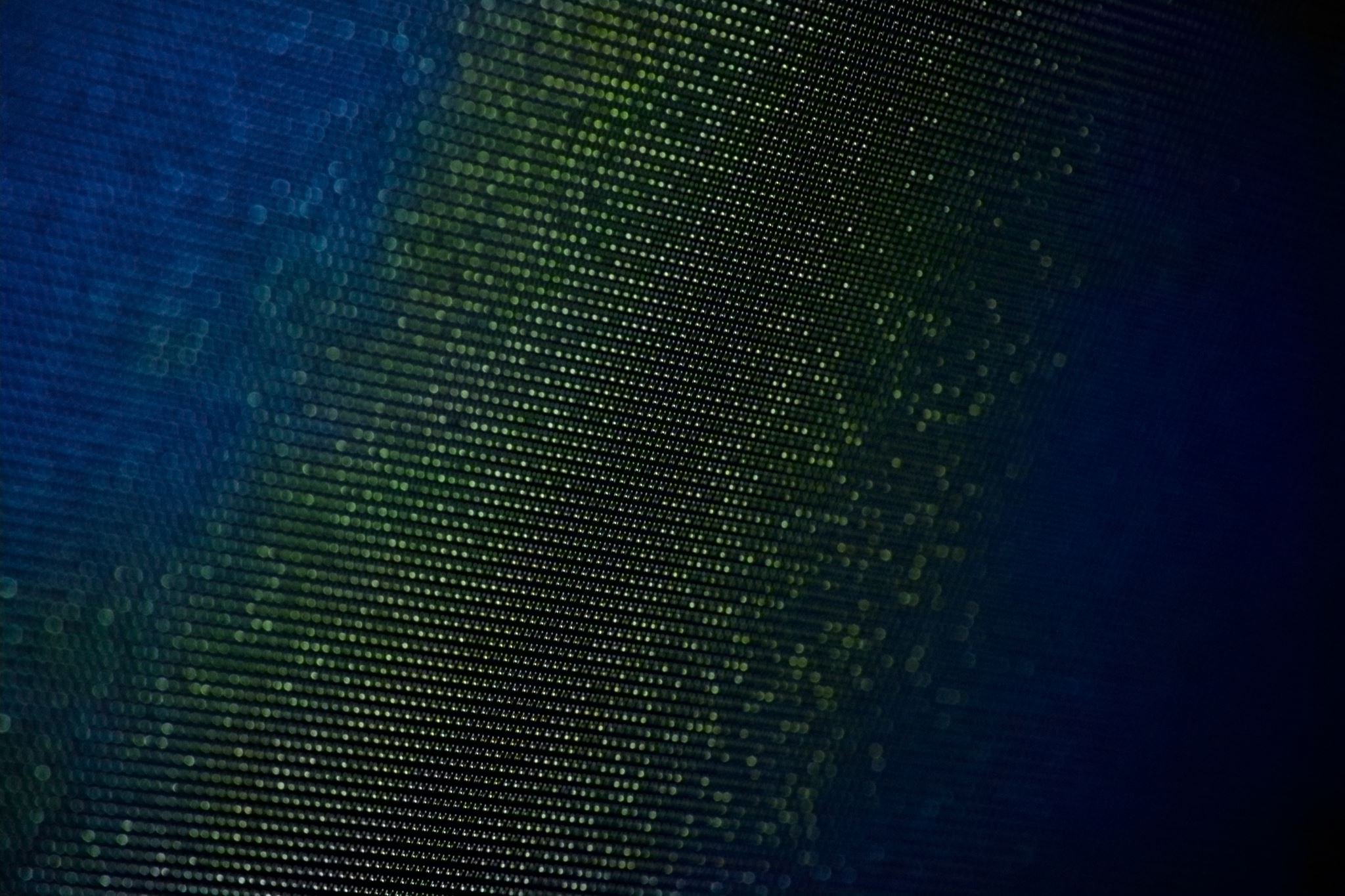 Partners
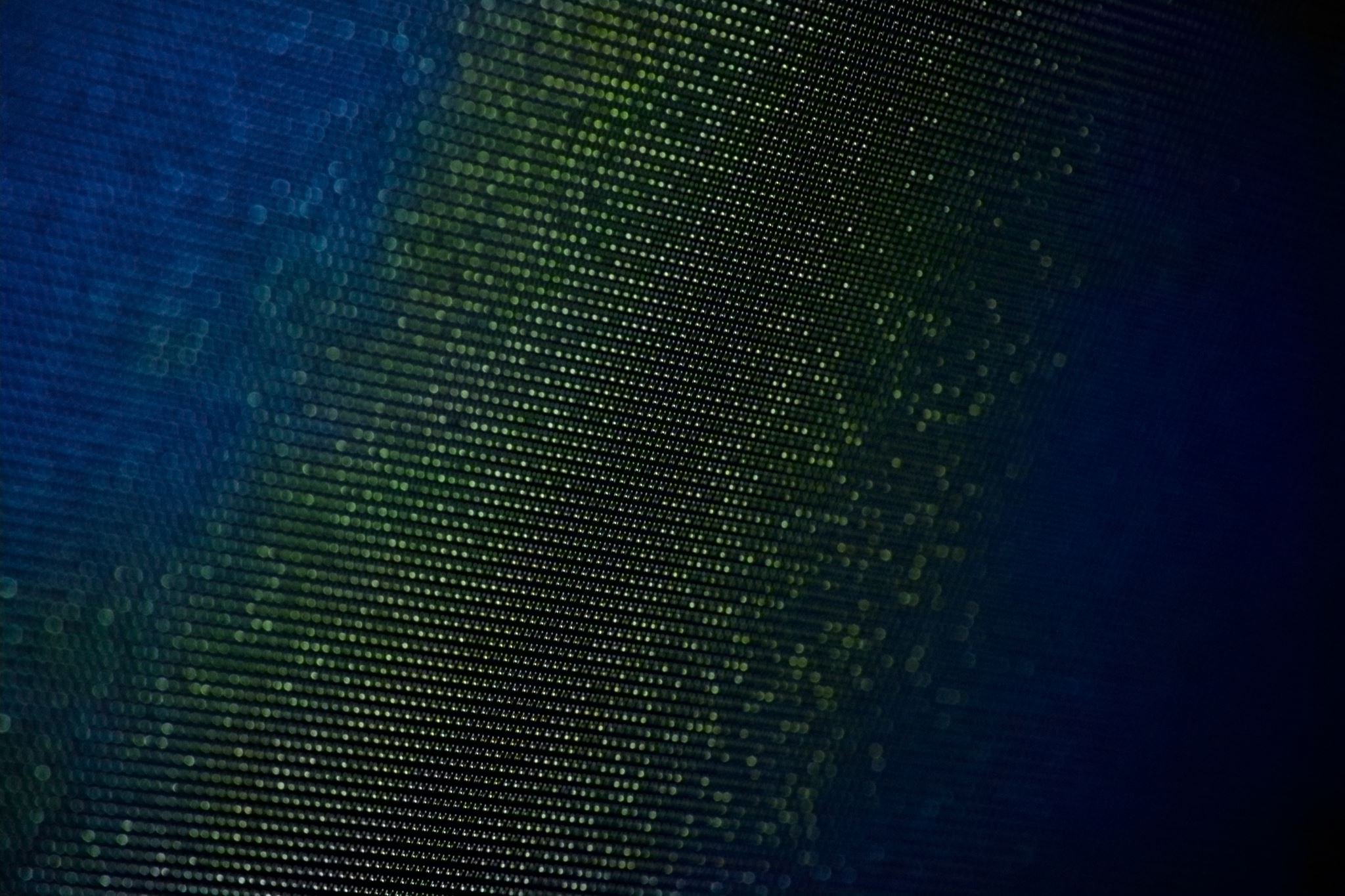 Partners
The rapid shift to online teaching and learning due to COVID-19 offers a unique opportunity to grasp the transformative potential of new digital technologies in facilitating an inspiring and engaging science classroom.
The project places strong emphasis on building teacher digital competences by providing teachers and educators with an integrated toolkit that would allow them to co-design online STEAM resources that speak to the digital habits, needs and interests of the generation Z of school learners. 
The project will work with 50 schools (10 in rural/remote settings), 100 teachers and 500 students. The project aims to reach 2000 teachers through its various activities
Here, we are looking into offering remote schools the ability to:
work with exciting STEAM activities;
collaborate with organizations such as INFN and Città della Scienza with the use of open digital tools;
access exciting open content that can be delivered by teachers remotely during closures or outside teaching hours.
Project Summary
Be acquainted with and fully understand the context of creative science teaching methodologies adapted and reworked into a unique and easily digested approach from selected STEAM initiatives
Put to practice various teaching components, by taking into account the needs and skills of students and the various contexts addressed
Be able to deploy new arts/creativity methodologies such as simple but engaging augmented reality activities and games 
Bring into their science teaching a unique collection of tools and interdisciplinary resources and learning scenarios
Learn how to create science learning scenarios that suit their own needs for using e-Learning tools
Establish a collaboration framework with colleagues and peers, allowing them to synchronize and coordinate delivery, as well as performing joined activities with their students
Join a European a community network of peers and stakeholders (teachers, adult trainers, teacher trainers, facilitators, education policy makers, scientists)
Expand learning beyond the school
Expand their continuous professional development opportunities
Learn how to build an opening up strategy for their school based on “Playing with Protons Goes Digital” concrete recommendations.
Main goals
Playing with Protons Goes Digital
How the project is structured
Budget allocation
Budget Items
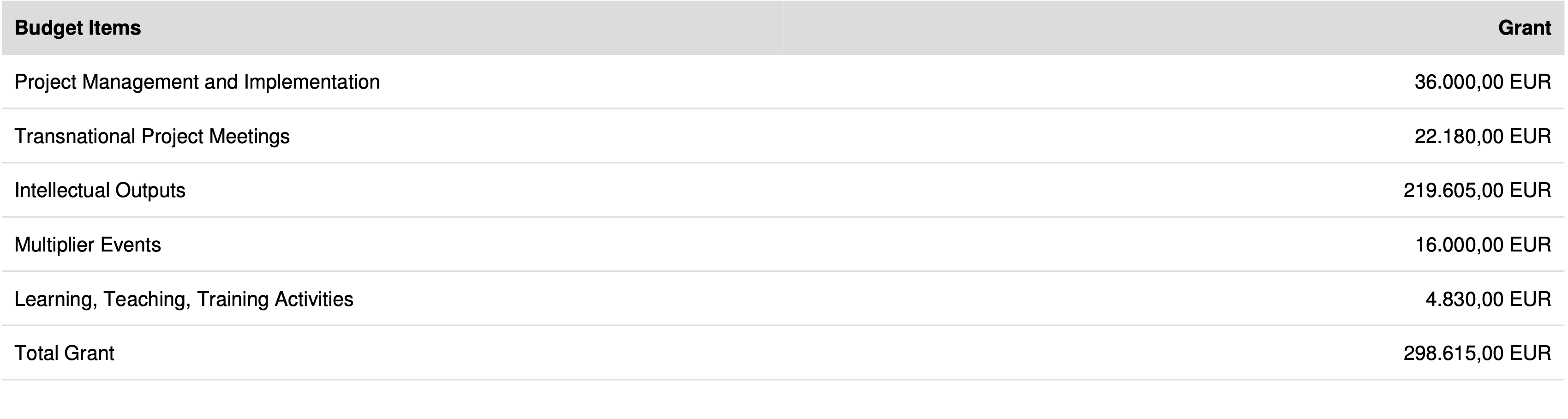 IO budget and responsibility